Figure 1 (a) Representation of chromosome 15 showing the location of the GABRA5 duplication and repeats in relation to ...
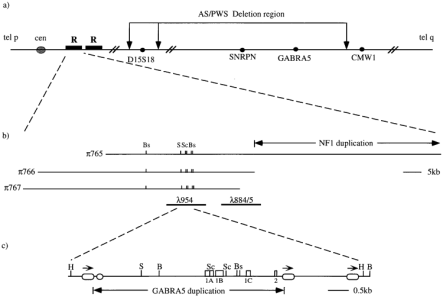 Hum Mol Genet, Volume 7, Issue 8, August 1998, Pages 1253–1260, https://doi.org/10.1093/hmg/7.8.1253
The content of this slide may be subject to copyright: please see the slide notes for details.
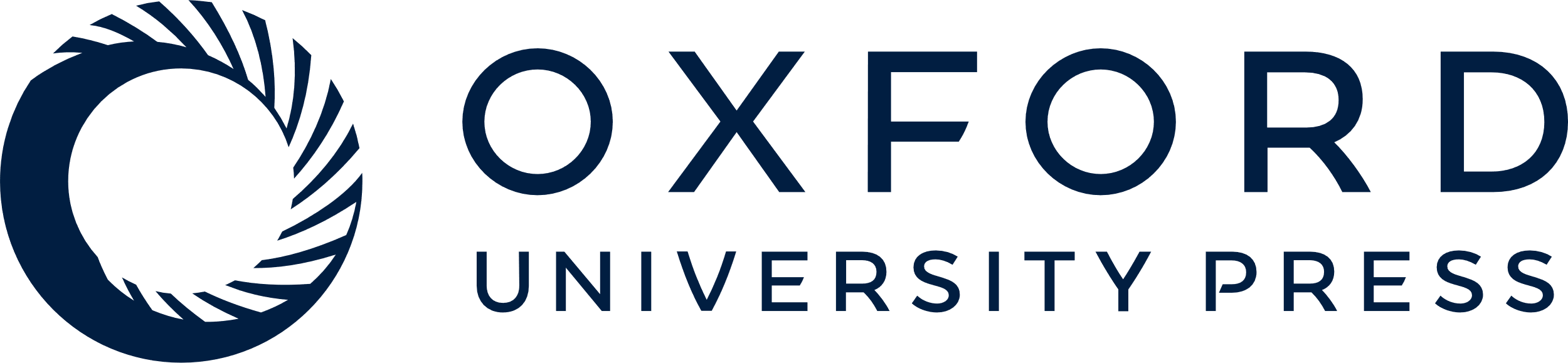 [Speaker Notes: Figure 1 (a) Representation of chromosome 15 showing the location of the GABRA5 duplication and repeats in relation to the Angelman and Prader-Willi deletion . (b) P1 (π) and bacteriophage (λ) clones across the GABRA5 duplicated locus. The location of the NF1 duplication is also shown. The centromeric-telomeric orientation of the phage and P1 contig has not been determined. (c) Map of the GABRA5 duplication; squares, exons; ovals, Alus; arrows, 5′ to 3′ direction; circle, (CA) repeat; Bg, BglII; Bs, BssHII; H, HindlII; S, SalI; Sc, SacII.


Unless provided in the caption above, the following copyright applies to the content of this slide: © 1998 Oxford University Press]
Table 1 GABRA5:GABRA5 duplication homology (%)
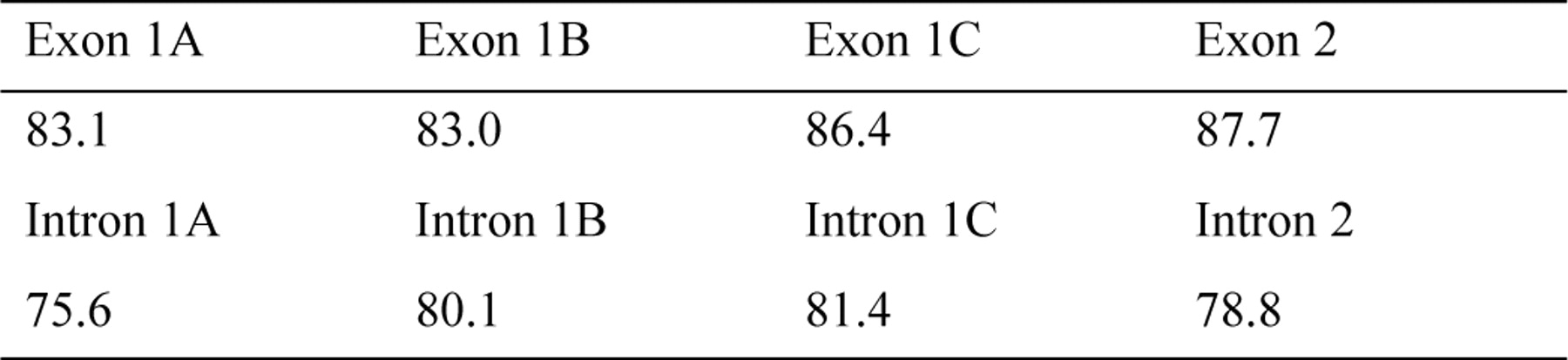 Hum Mol Genet, Volume 7, Issue 8, August 1998, Pages 1253–1260, https://doi.org/10.1093/hmg/7.8.1253
The content of this slide may be subject to copyright: please see the slide notes for details.
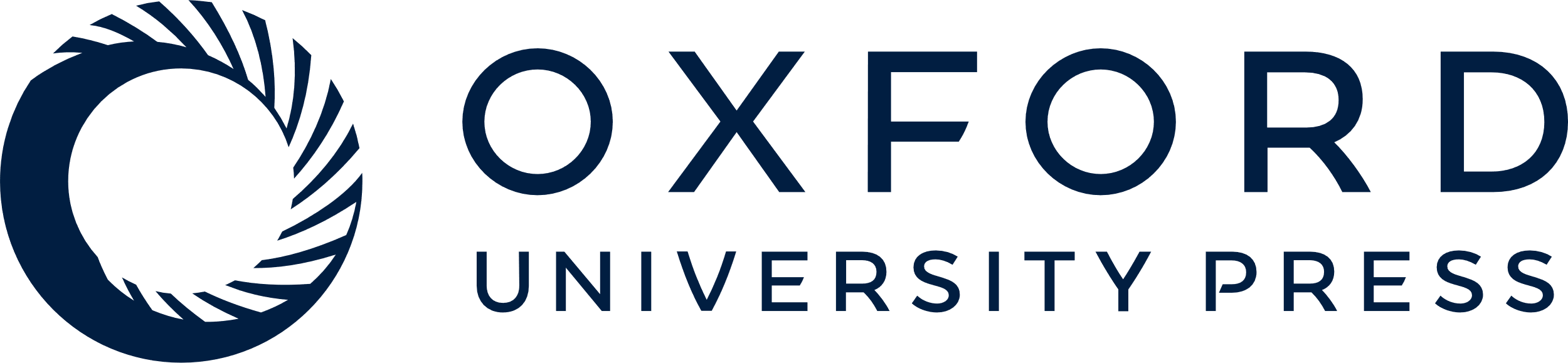 [Speaker Notes: Table 1 GABRA5:GABRA5 duplication homology (%)


Unless provided in the caption above, the following copyright applies to the content of this slide: © 1998 Oxford University Press]
Figure 2 Characterization of the GAABRA5 duplication and surrounding region by FISH in different individuals. (a) ...
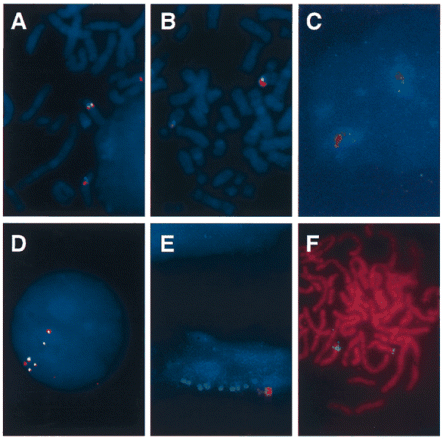 Hum Mol Genet, Volume 7, Issue 8, August 1998, Pages 1253–1260, https://doi.org/10.1093/hmg/7.8.1253
The content of this slide may be subject to copyright: please see the slide notes for details.
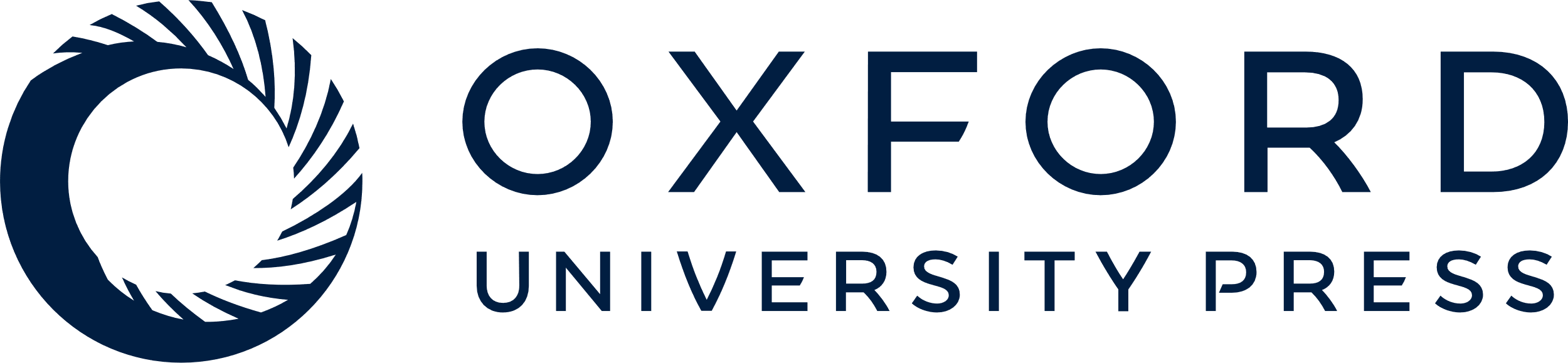 [Speaker Notes: Figure 2 Characterization of the GAABRA5 duplication and surrounding region by FISH in different individuals. (a) Hybridization probes π766 (green) and D15S18 (red) to a metaphase spread of chromosomes from a normal individual. (b) Hybridization of probes λ954 (green) and D15Z1 (red) to metaphase chromosomes from cell line WJK36 from an individual with Angelman syndrome who is heterozygously deleted for D15S18. (c) Hybridization of probes λ885 (green) and D15Z1 (red) to a nucleus from individual B treated by released chromatin technique. (d) Hybridization of λ954 (green) and λ885 (red) to an interphase nucleus from individual C. (e) Hybridization of chromatin fibers from individual A with λ885 (green) and D15Z1 (red). (f) Hybridization of π925 (green) to metaphase chromosomes from individual A.


Unless provided in the caption above, the following copyright applies to the content of this slide: © 1998 Oxford University Press]
Figure 3 The repeat region is amplified in an individual with a proximal 15q amplification. (a) Hybridization of λ885 ...
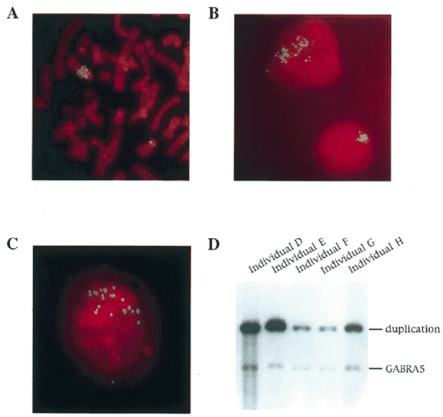 Hum Mol Genet, Volume 7, Issue 8, August 1998, Pages 1253–1260, https://doi.org/10.1093/hmg/7.8.1253
The content of this slide may be subject to copyright: please see the slide notes for details.
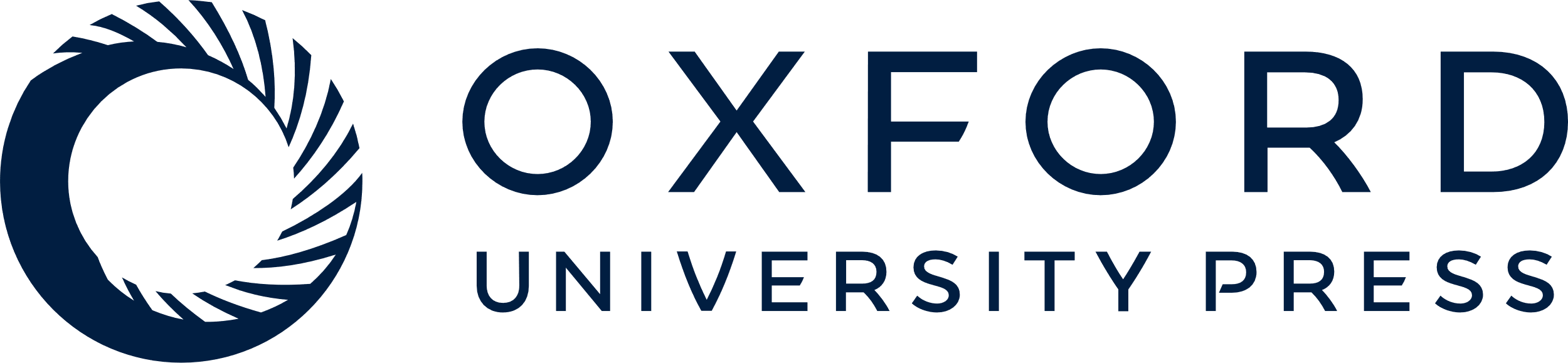 [Speaker Notes: Figure 3 The repeat region is amplified in an individual with a proximal 15q amplification. (a) Hybridization of λ885 to a spread of metaphase chromosomes from individual D. (b) Hybridization of π925 to nuclei from individual D. (c) Hybridization of λ954 to a nucleus from individual D. (d) Southern blot of BglII-digested genomic DNA from individuals D-H, hybridized with the GAABRA5 probe, 438S/P, and duplication-specific probe, p834.


Unless provided in the caption above, the following copyright applies to the content of this slide: © 1998 Oxford University Press]
Figure 4 Asynchronous replication of the GABRA5 duplication. Hybridization of probe λ885 to a mixed population of cell ...
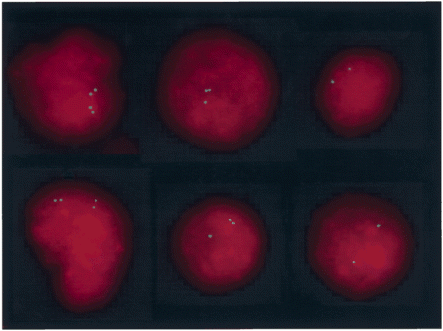 Hum Mol Genet, Volume 7, Issue 8, August 1998, Pages 1253–1260, https://doi.org/10.1093/hmg/7.8.1253
The content of this slide may be subject to copyright: please see the slide notes for details.
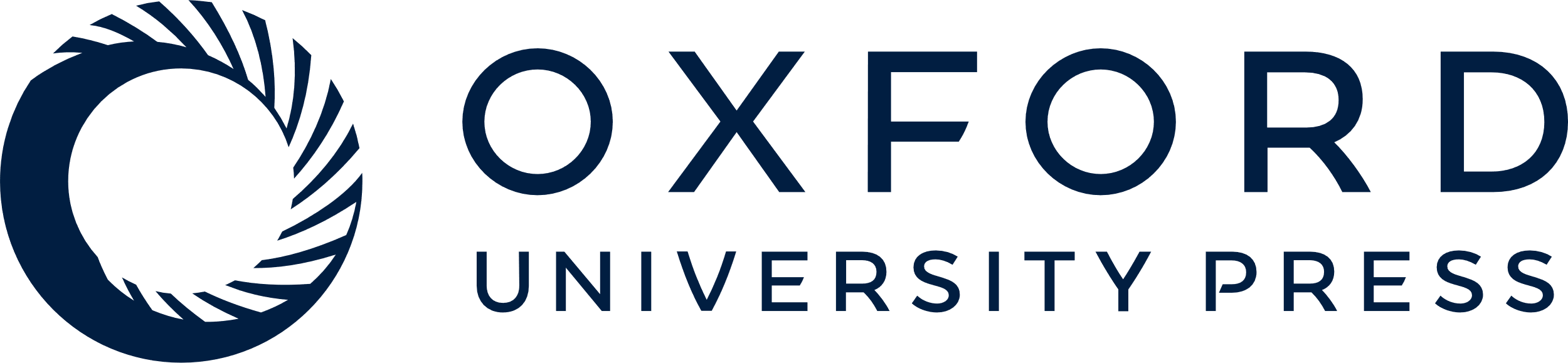 [Speaker Notes: Figure 4 Asynchronous replication of the GABRA5 duplication. Hybridization of probe λ885 to a mixed population of cell nuclei from individual I.


Unless provided in the caption above, the following copyright applies to the content of this slide: © 1998 Oxford University Press]